Luyện từ và câu 4
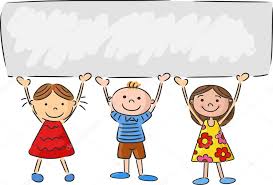 Khởi động
1. Hãy đặt câu kể theo kiểu Ai thế nào?
2. Câu kể Ai thế nào? gồm có những bộ phận nào?
Thứ sáu ngày 11 tháng 2 năm 2022
Luyện từ và câu
Vị ngữ trong câu kể Ai thế nào? (29)
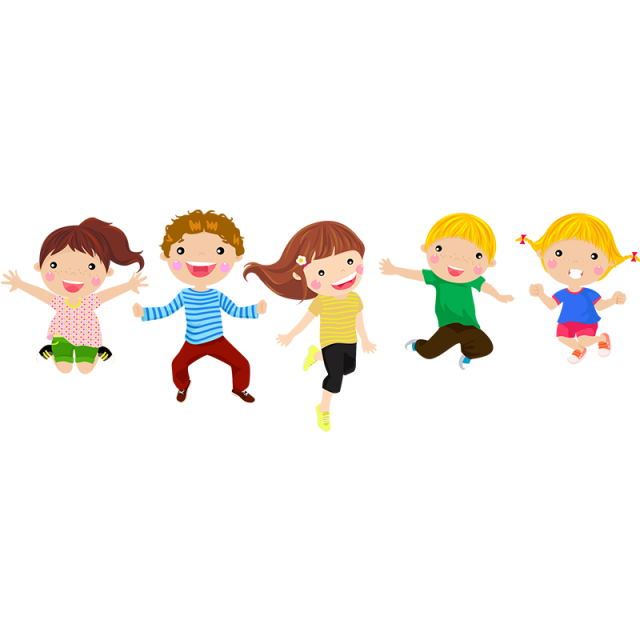 Yêu cầu cần đạt
Hiểu được đặc điểm ý nghĩa và cấu tạo của vị ngữ trong câu kể Ai thế nào?
1
Đặt câu theo kiểu Ai thế nào? dùng từ sinh động, chân thật.
Xác định được vị ngữ trong câu kể Ai thế nào?
2
3
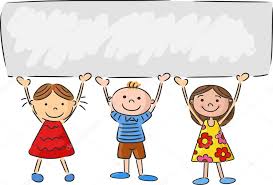 Hình thành kiến thức mới
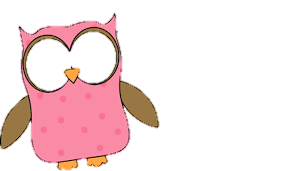 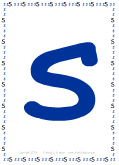 Hoạt động 1. 
Nhận xét
1. Đọc đoạn văn sau:
Về đêm, cảnh vật thật im lìm. Sông thôi vỗ sóng dồn dập vô bờ như hồi chiều. Hai ông bạn già vẫn trò chuyện. Ông Ba trầm ngâm. Thỉnh thoảng ông mới đưa ra một nhận xét dè dặt. Trái lại, ông Sáu rất sôi nổi. Ông hệt như Thần Thổ Địa của vùng này.
Theo Trần Mịch
2. Tìm các câu kể Ai thế nào? trong đoạn văn.
 3. Xác định chủ ngữ, vị ngữ của những câu vừa tìm được.
4. Vị ngữ trong các câu trên biểu thị nội dung gì?Chúng do những từ ngữ như thế nào tạo thành?
Thần Thổ Địa (Thổ Công): vị thần coi giữ đất đai ở một khu vực (Theo quan niệm dân gian); người thông thạo mọi việc trong vùng.
3. Xác định chủ ngữ, vị ngữ của những câu vừa tìm được.
Tìm các câu kể Ai thế nào? trong đoạn văn.
4. Vị ngữ trong các câu trên biểu thị nội dung gì?
Chúng do những từ ngữ như thế nào tạo thành?
Về đêm, cảnh vật thật im lìm.
Sông thôi vỗ sóng dồn dập vô bờ như hồi chiều.
Ông Ba trầm ngâm.
Trái lại, ông Sáu rất sôi nổi.
Ông hệt như Thần Thổ Địa của vùng này.
Xác định chủ ngữ, vị ngữ của những câu vừa tìm được.
1. Về đêm, cảnh vật
thật im lìm.
Chủ ngữ
Vị ngữ
2. Sông
thôi vỗ sóng dồn dập vô bờ như hồi chiều.
Chủ ngữ
Vị ngữ
4. Ông Ba
trầm ngâm.
Chủ ngữ
Vị ngữ
rất sôi nổi.
6. Trái lại, ông Sáu
Chủ ngữ
Vị ngữ
7. Ông
hệt như Thần Thổ Địa của vùng này.
Chủ ngữ
Vị ngữ
Vị ngữ trong các câu trên biểu thị nội dung gì?
Chúng do những từ ngữ như thế nào tạo thành?
1. Về đêm, cảnh vật
thật im lìm
thật im lìm
Đặc điểm của sự vật (cảnh vật)
CụmTính từ
2. Sông
thôi vỗ sóng dồn dập vô bờ như hồi chiều.
thôi vỗ sóng dồn dập vô bờ như hồi chiều.
Trạng thái của sự vật (sông)
Cụm Động từ
4. Ông Ba
trầm ngâm.
trầm ngâm.
Trạng thái của người (ông Ba)
Động từ
6. Trái lại, ông Sáu
rất sôi nổi.
rất sôi nổi.
CụmTính từ
Đặc điểm của người (ông Sáu)
7. Ông
hệt như Thần Thổ Địa của vùng này.
hệt như Thần Thổ Địa của vùng này.
CụmTính từ
Đặc điểm của người (ông Sáu)
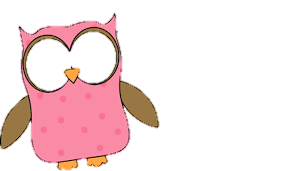 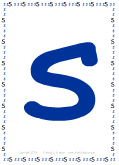 Hoạt động 1. 
Ghi nhớ
II. Ghi nhớ
1. Vị ngữ trong câu kể Ai thế nào? chỉ đặc điểm, tính chất hoặc trạng thái của sự vật được nói đến ở chủ ngữ.
2. Vị ngữ thường do tính từ, động từ (hoặc cụm tính từ, cụm động từ tạo thành.)
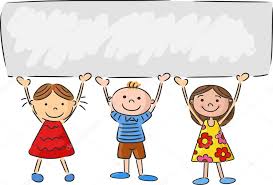 Luyện tập - thực hành
1. Đọc và trả lời câu hỏi:
Cánh đại bàng rất khỏe. Mỏ đại bàng dài và rất cứng. Đôi chân của nó giống như cái móc hàng của cần cẩu. Đại bàng rất ít bay. Khi chạy trên mặt đất, nó giống như một con ngỗng cụ nhưng nhanh nhẹn hơn nhiều.
Theo Thiên Lương
a. Tìm các câu kể Ai thế nào? trong đoạn văn.
b. Xác định vị ngữ của các câu trên.
c. Vị ngữ của các câu trên do những từ ngữ nào tạo thành?
a. Tìm các câu kể Ai thế nào? trong đoạn văn.
b. Xác định vị ngữ của các câu trên.
c. Vị ngữ của các câu trên do những từ ngữ nào tạo thành?
1. Cánh đại bàng rất khỏe.
2. Mỏ đại bàng dài và rất cứng.
3. Đôi chân của nó giống như cái móc hàng của cần cẩu.
4. Đại bàng rất ít bay.
5. Khi chạy trên mặt đất, nó giống như một con ngỗng cụ 
nhưng nhanh nhẹn hơn nhiều.
Từ ngữ tạo thành vị ngữ.
b. Vị ngữ của các câu trên.
1. Cánh đại bàng
rất khỏe.
rất khỏe.
Cụm tính từ
2. Mỏ đại bàng
dài và rất cứng.
dài và rất cứng.
Tính từ và cụm tính từ
3. Đôi chân của nó
giống như cái móc hàng của cần cẩu.
giống như cái móc hàng của cần cẩu.
Cụm tính từ
4. Đại bàng
rất ít bay.
Cụm tính từ
giống như một con ngỗng cụ
giống như một con ngỗng cụ
5. Khi chạy trên mặt đất, nó
2 cụm tính từ (Tính từ giống, nhanh nhẹn)
nhưng nhanh nhẹn hơn nhiều.
nhưng nhanh nhẹn hơn nhiều.
Bài 1 em đã đạt được yêu cầu gì?

Hiểu được đặc điểm ý nghĩa và cấu tạo của vị ngữ trong câu kể Ai thế nào?
1
Đặt câu theo kiểu Ai thế nào? dùng từ sinh động, chân thật.
Xác định được vị ngữ trong câu kể Ai thế nào?
2
3

LÀM VỞ
Bài 2. Đặt 3 câu kể Ai thế nào?, mỗi câu tả một cây hoa mà em yêu thích.
Hoa đào
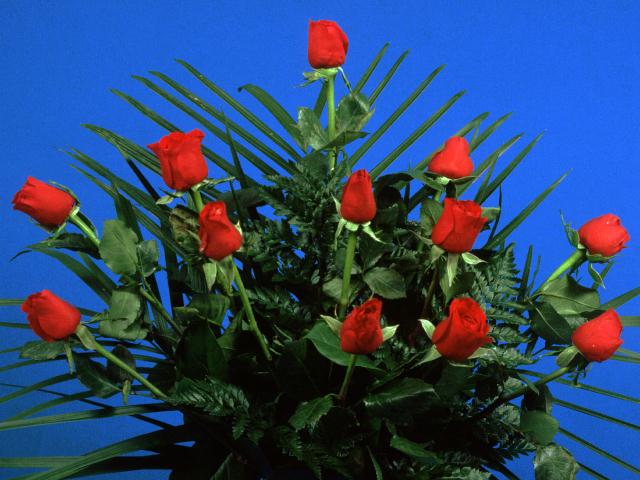 Hoa hồng
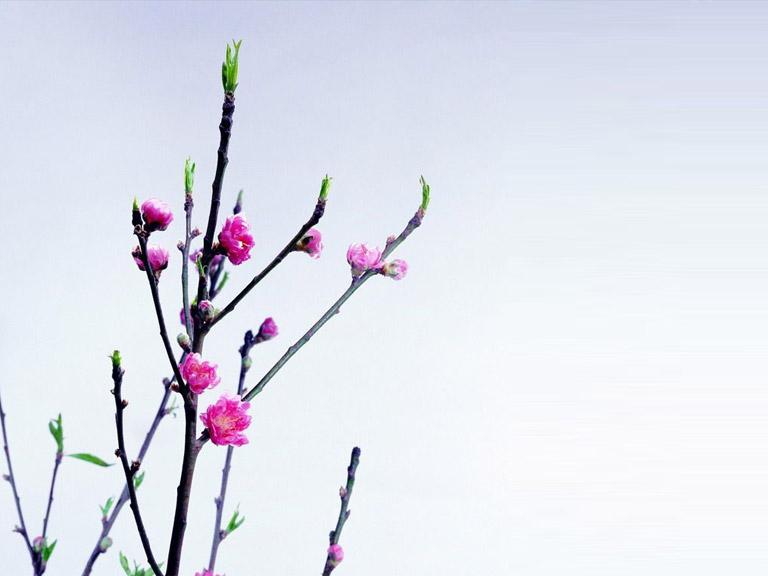 Hoa  thủy tiên
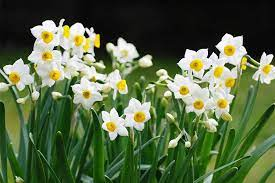 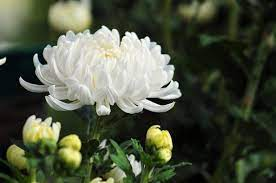 Hoa cúc trắng
Bài 2. Đặt 3 câu kể Ai thế nào?, mỗi câu tả một cây hoa mà em yêu thích.
Ví dụ:
Lá cây thủy tiên dài và xanh mướt.
Cây hoa hồng Đà Lạt nhà em rất đẹp.
Dáng cây hoa hồng mảnh mai.
Khóm hoa đồng tiền rất xanh tốt.
Khóm cúc trắng mẹ em trồng rất đẹp.
Bài 2 em đã đạt được yêu cầu gì?
Hiểu được đặc điểm ý nghĩa và cấu tạo của vị ngữ trong câu kể Ai thế nào?
1
Đặt câu theo kiểu Ai thế nào? dùng từ sinh động, chân thật.
Xác định được vị ngữ trong câu kể Ai thế nào?
2
3

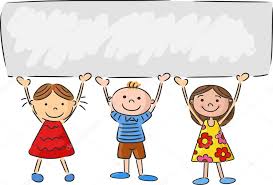 Vận dụng
Về nhà em cần:
Ôn tập kiến thức đã học.
Chuẩn bị bài sau: Chủ ngữ trong câu kể Ai thế nào?
Qua bài học hôm nay, em biết thêm kiến thức gì?
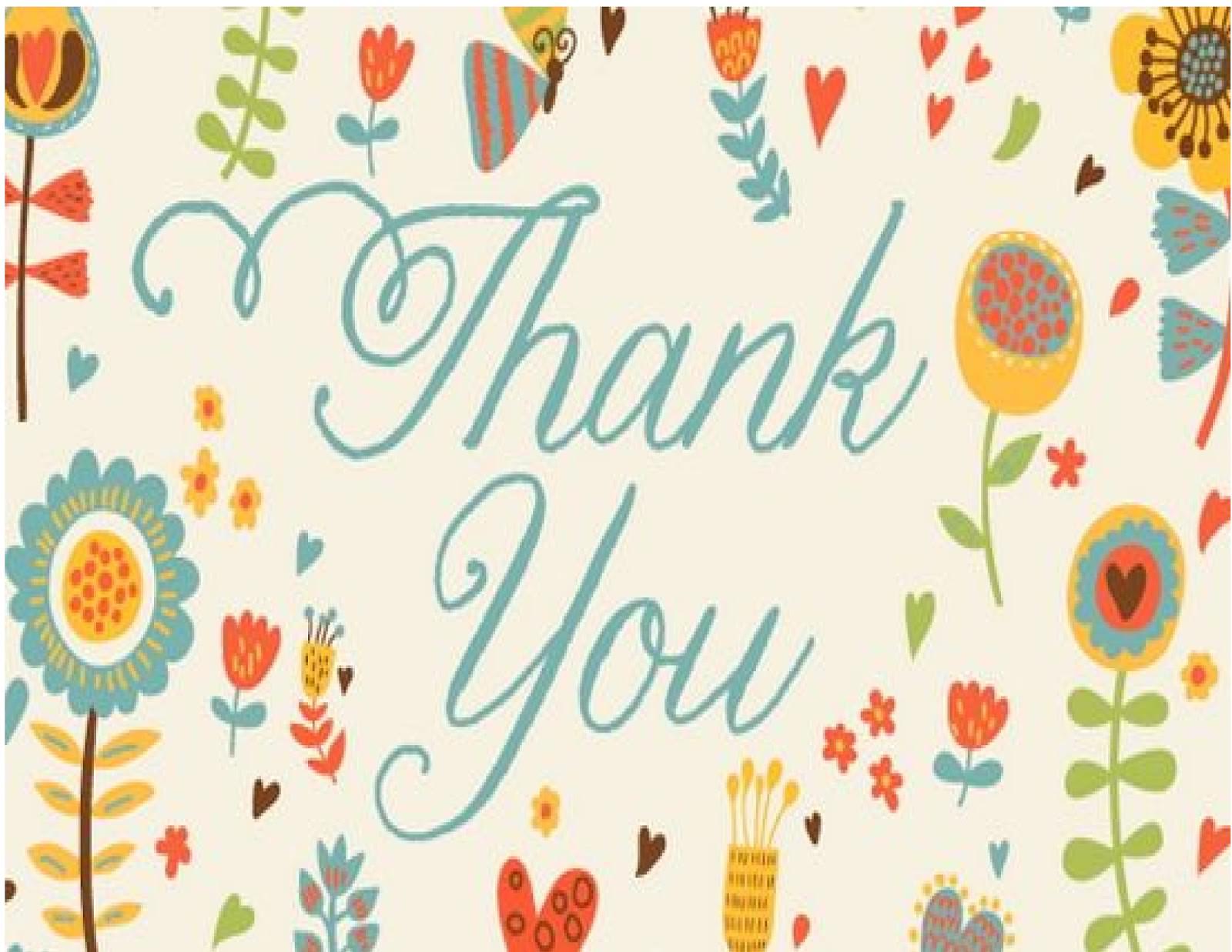